Greek Culture and Art
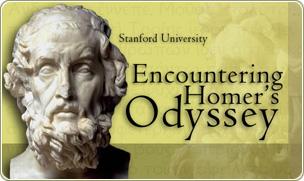 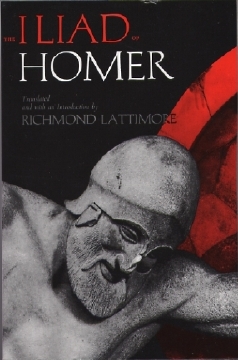 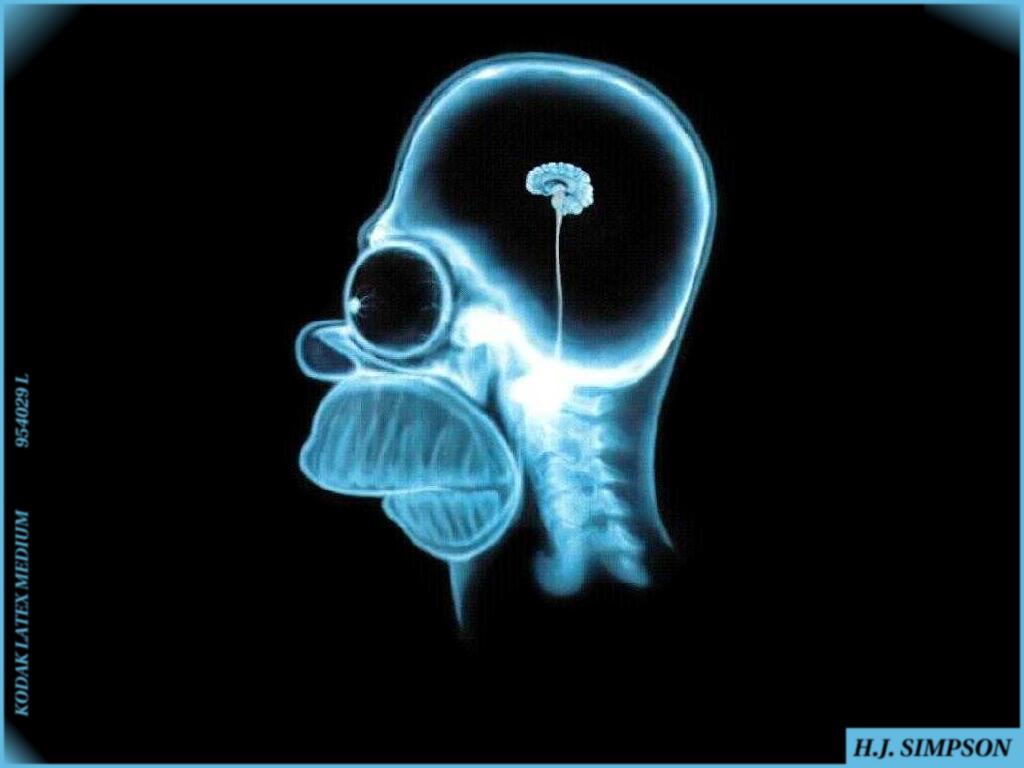 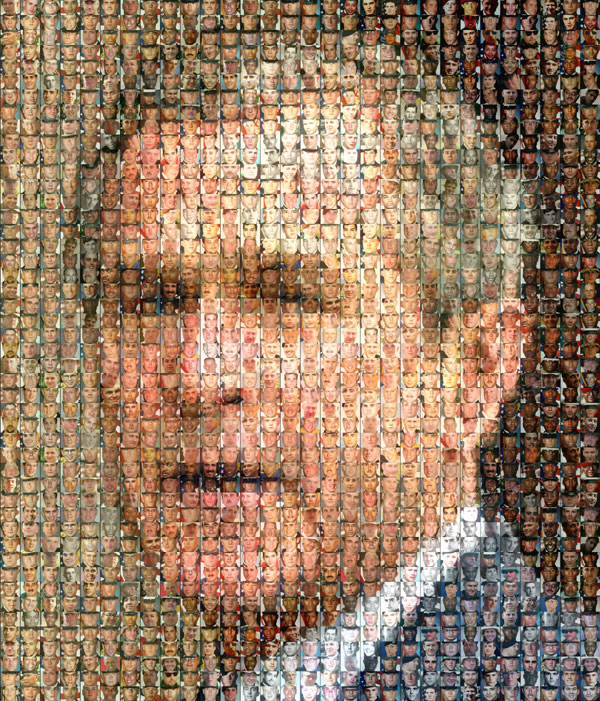 What is a mosaic?
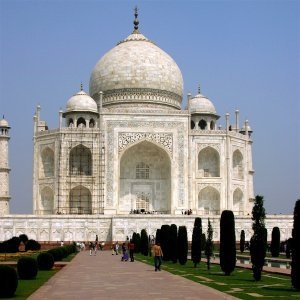 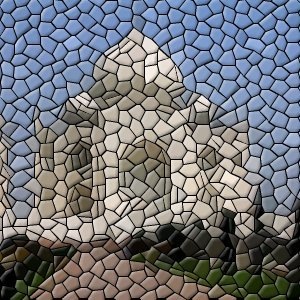 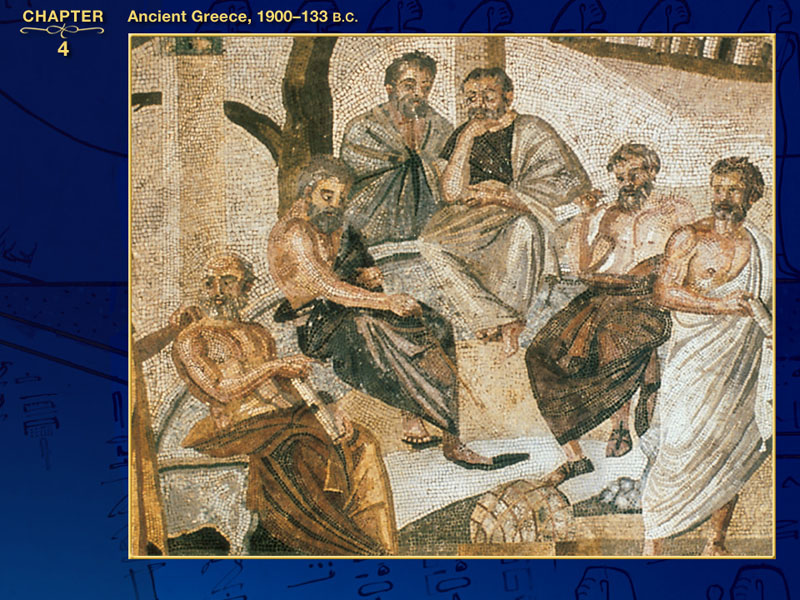 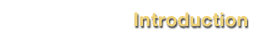 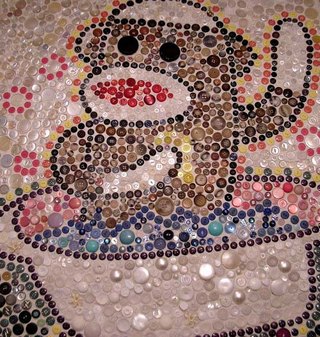 Homer
Epic poem – a long poem that tells the deeds of a great hero
Examples: Iliad and the Odyssey
“That’s me!  D’oh!”
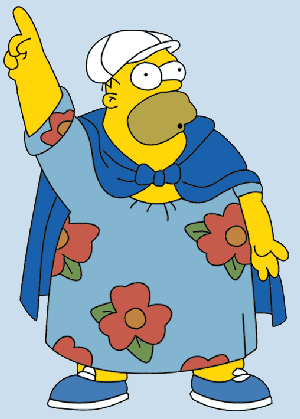 Illiad = Story of a war between the Greeks and Troy
The purpose of the war was to recover the most beautiful woman in the world:  Helen
The real Homer
VIDEO: Odysseus Returns Home
Video—John Green
Crash Course Odyssey
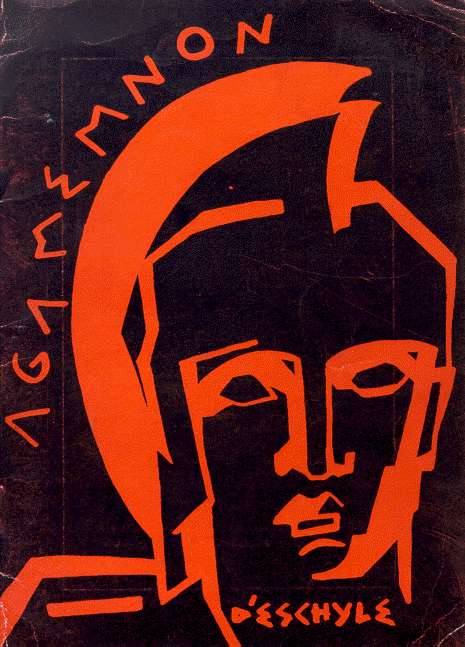 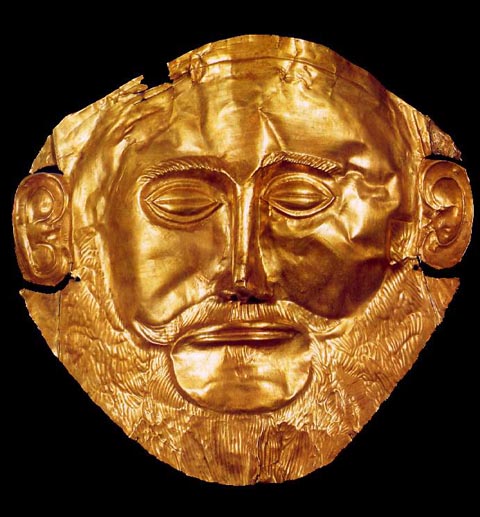 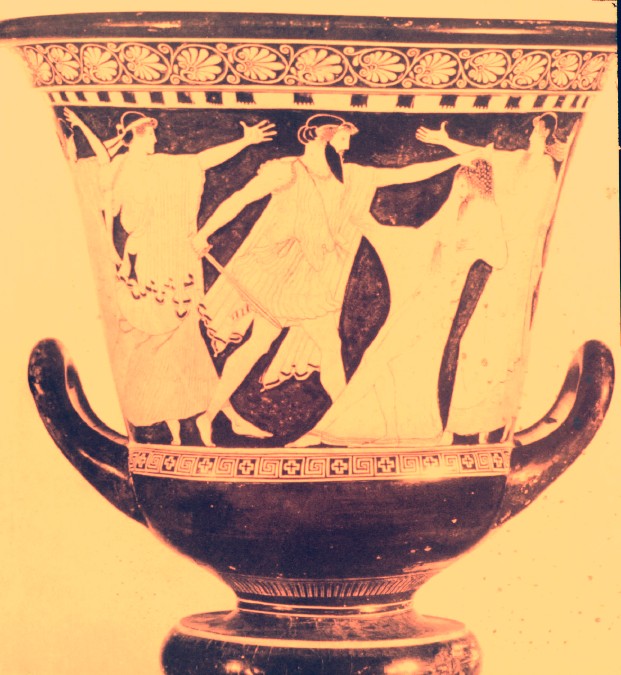 The Death of Agamemnon
The Movie TroyBased on The IlliadBrad Pitt as Achilles
Paris, a Trojan prince, kidnaps Helen, the wife of the king of Sparta. 
The Mycenaean Greeks lay siege to Troy for ten years, finally taking the city with the famous Trojan horse. 
 The Iliad – focuses on the destruction & anger of the Greek hero Achilles.
Paris & Helen
Helen of Troy“The face that launched 1,000 ships”
Homer – Fact or Fiction?
Arete: The Greek word for Excellence
In Homer’s stories and poems they were focused around the hero’s search for Arete/Excellence.